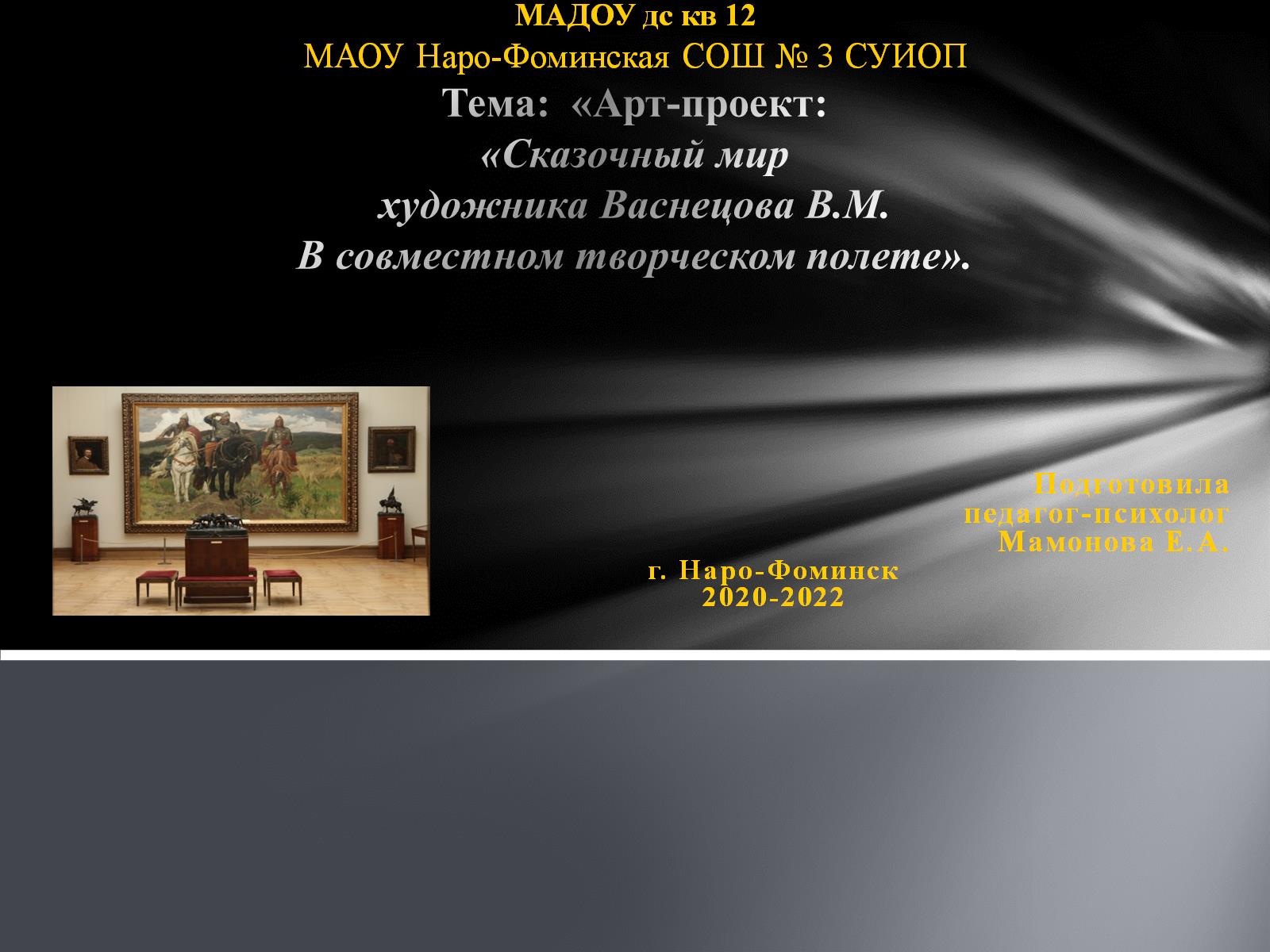 Муниципальное автономное дошкольное образовательное учреждениедс кв 12МАДОУ дс кв 12МАОУ Наро-Фоминская СОШ № 3 СУИОПТема:  «Арт-проект: «Сказочный мир художника Васнецова В.М.В совместном творческом полете».
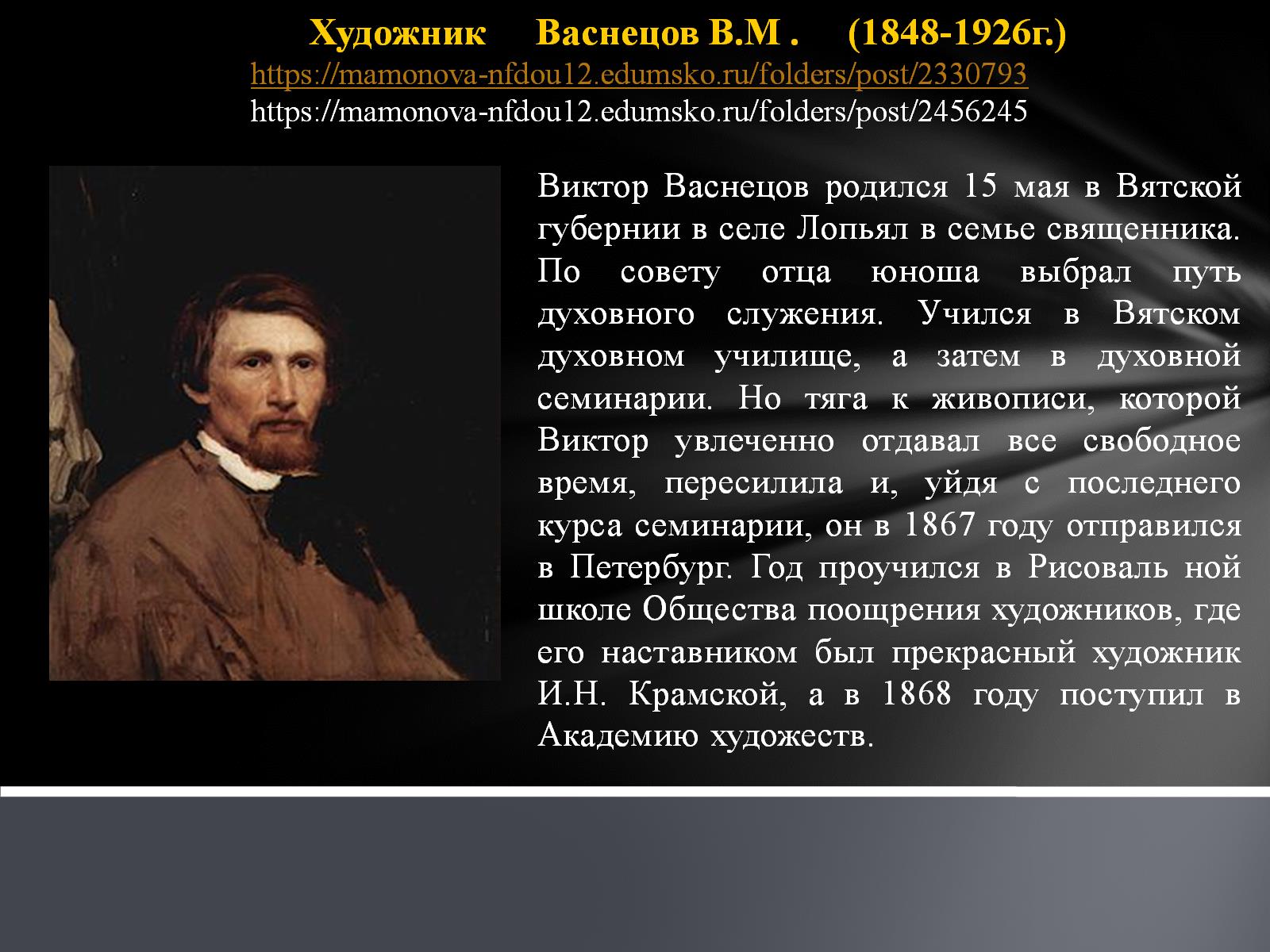 Художник     Васнецов В.М .     (1848-1926г.)https://mamonova-nfdou12.edumsko.ru/folders/post/2330793https://mamonova-nfdou12.edumsko.ru/folders/post/2456245
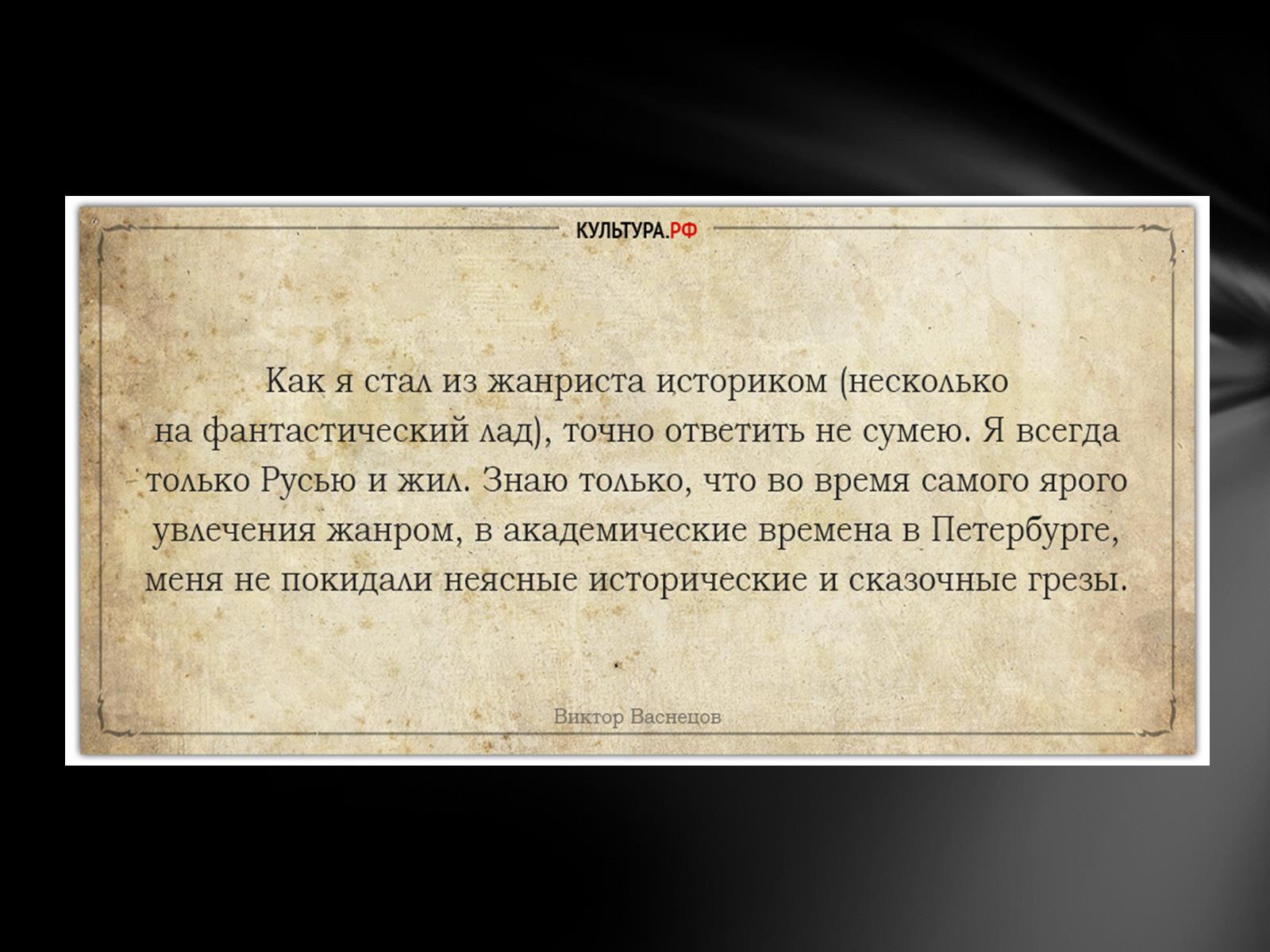 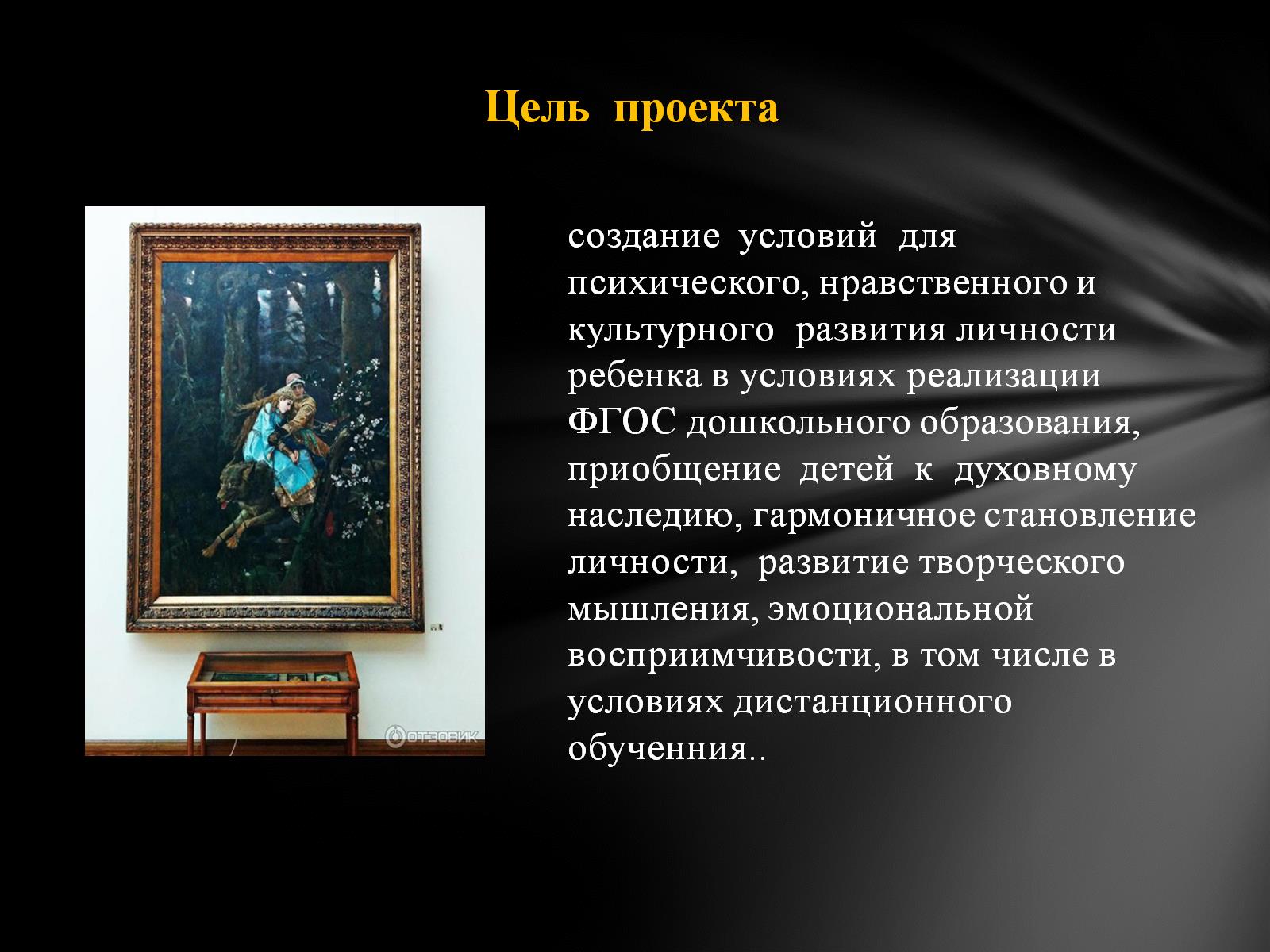 Цель  проекта
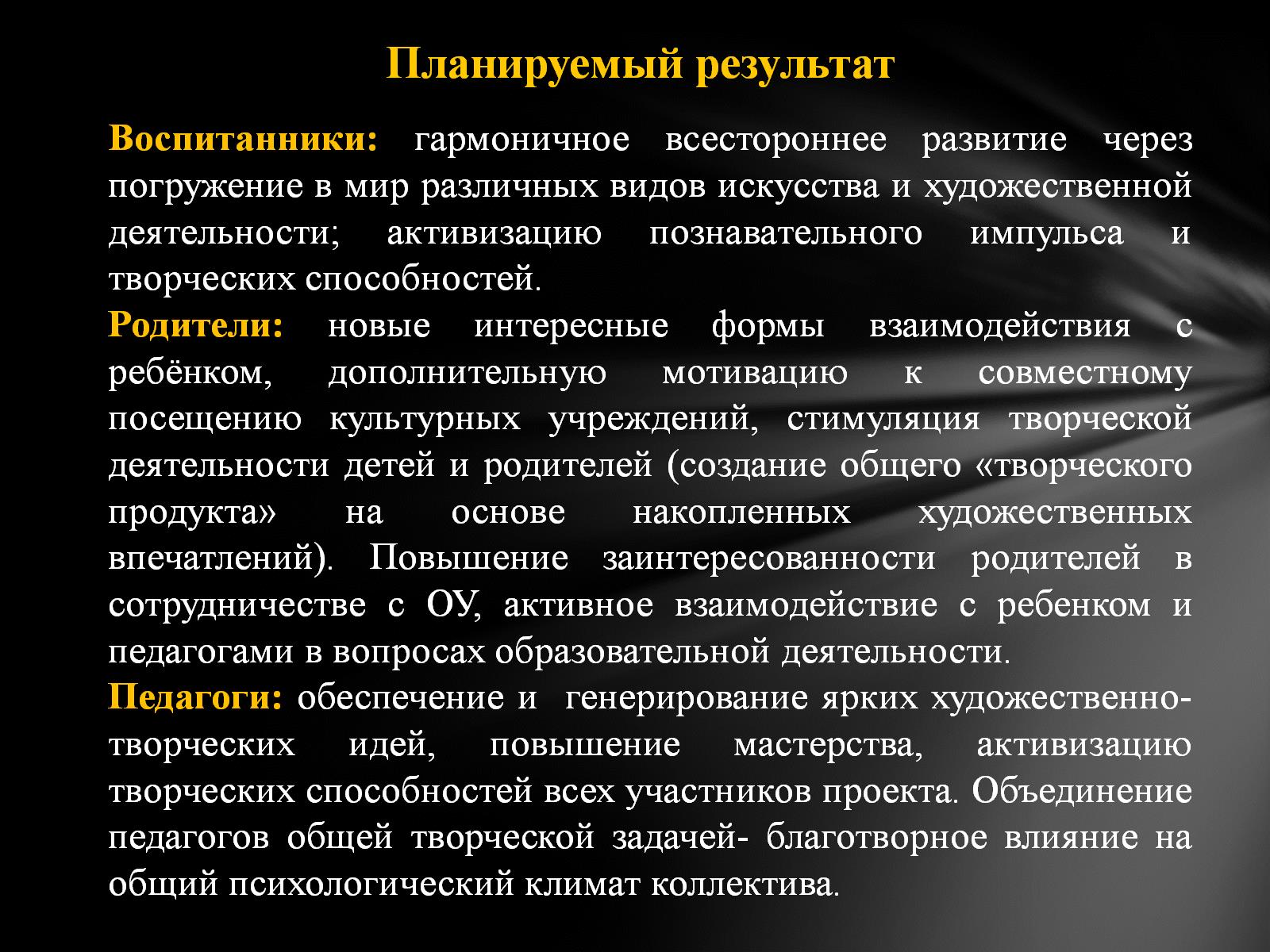 Планируемый результат
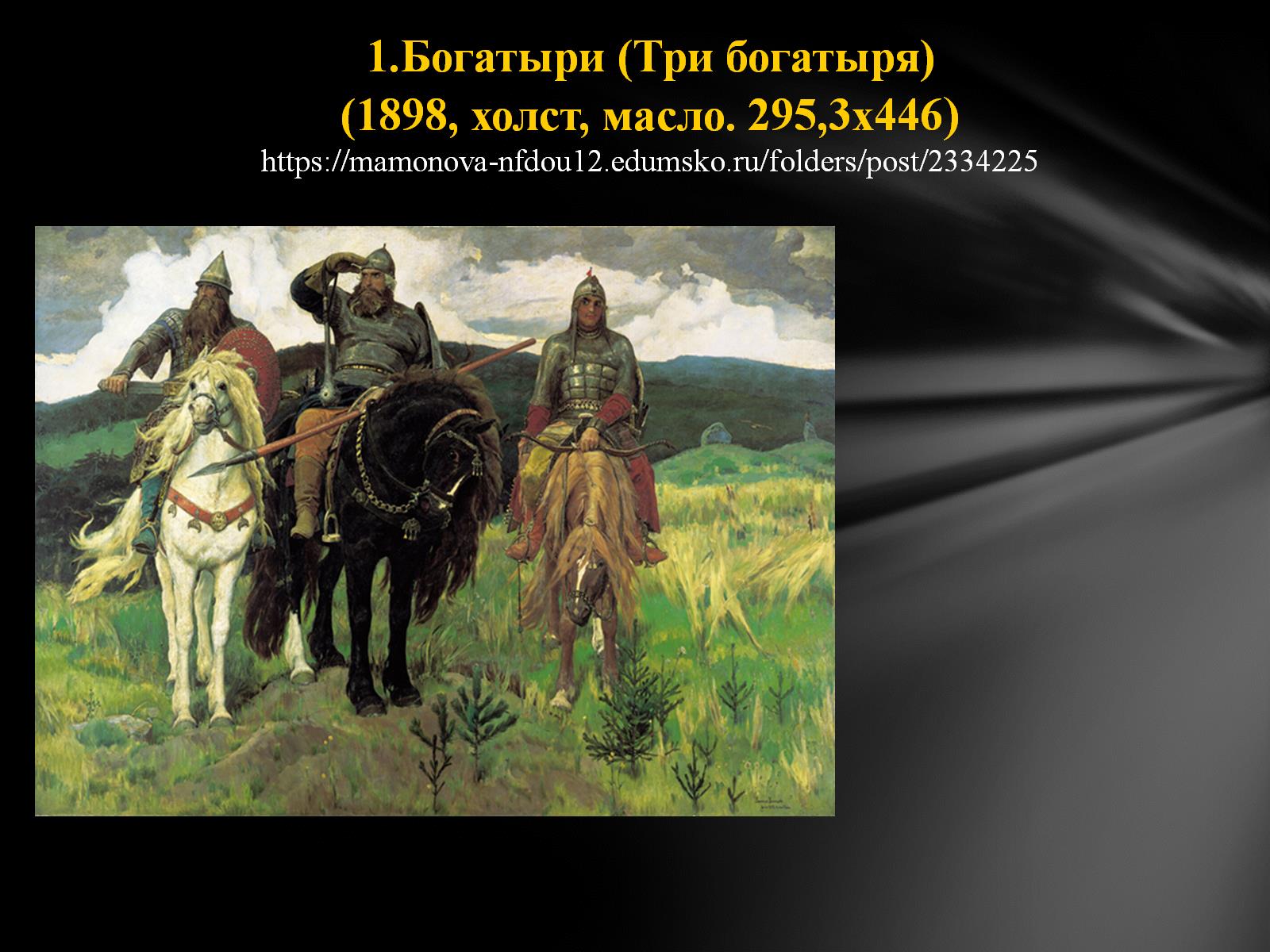 1.Богатыри (Три богатыря) (1898, холст, масло. 295,3x446)https://mamonova-nfdou12.edumsko.ru/folders/post/2334225
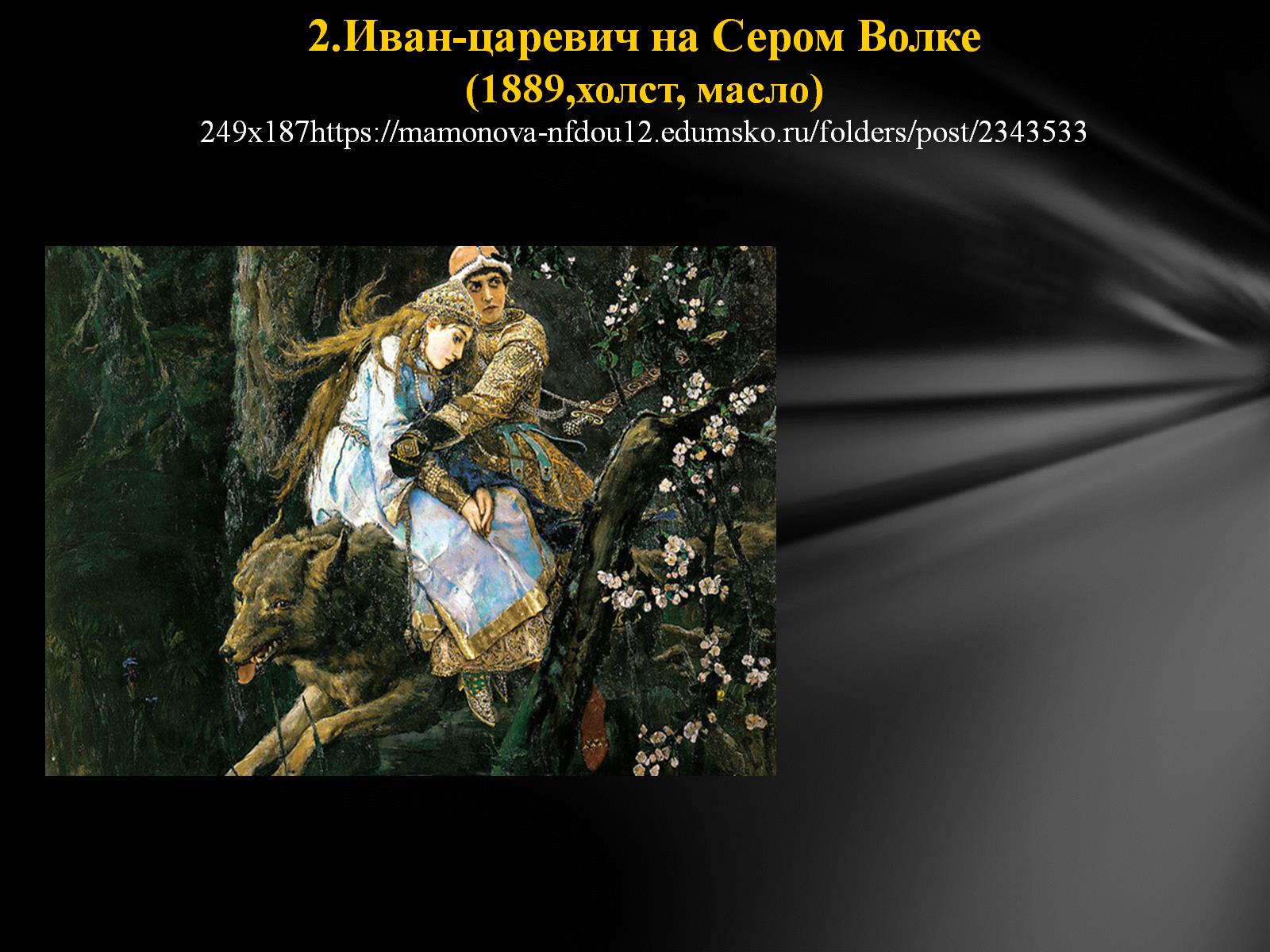 2.Иван-царевич на Сером Волке(1889,холст, масло)249х187https://mamonova-nfdou12.edumsko.ru/folders/post/2343533
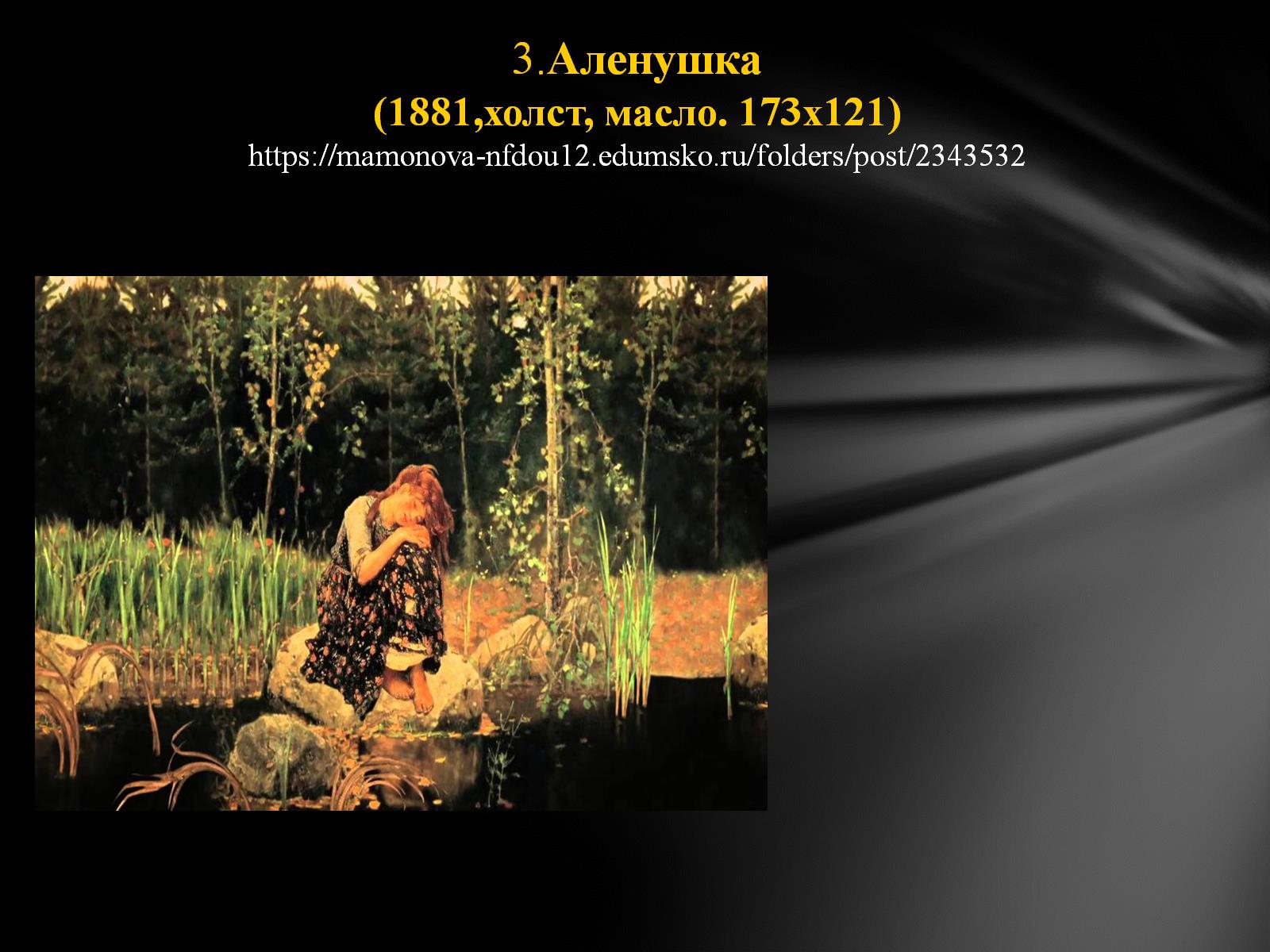 3.Аленушка (1881,холст, масло. 173х121)https://mamonova-nfdou12.edumsko.ru/folders/post/2343532
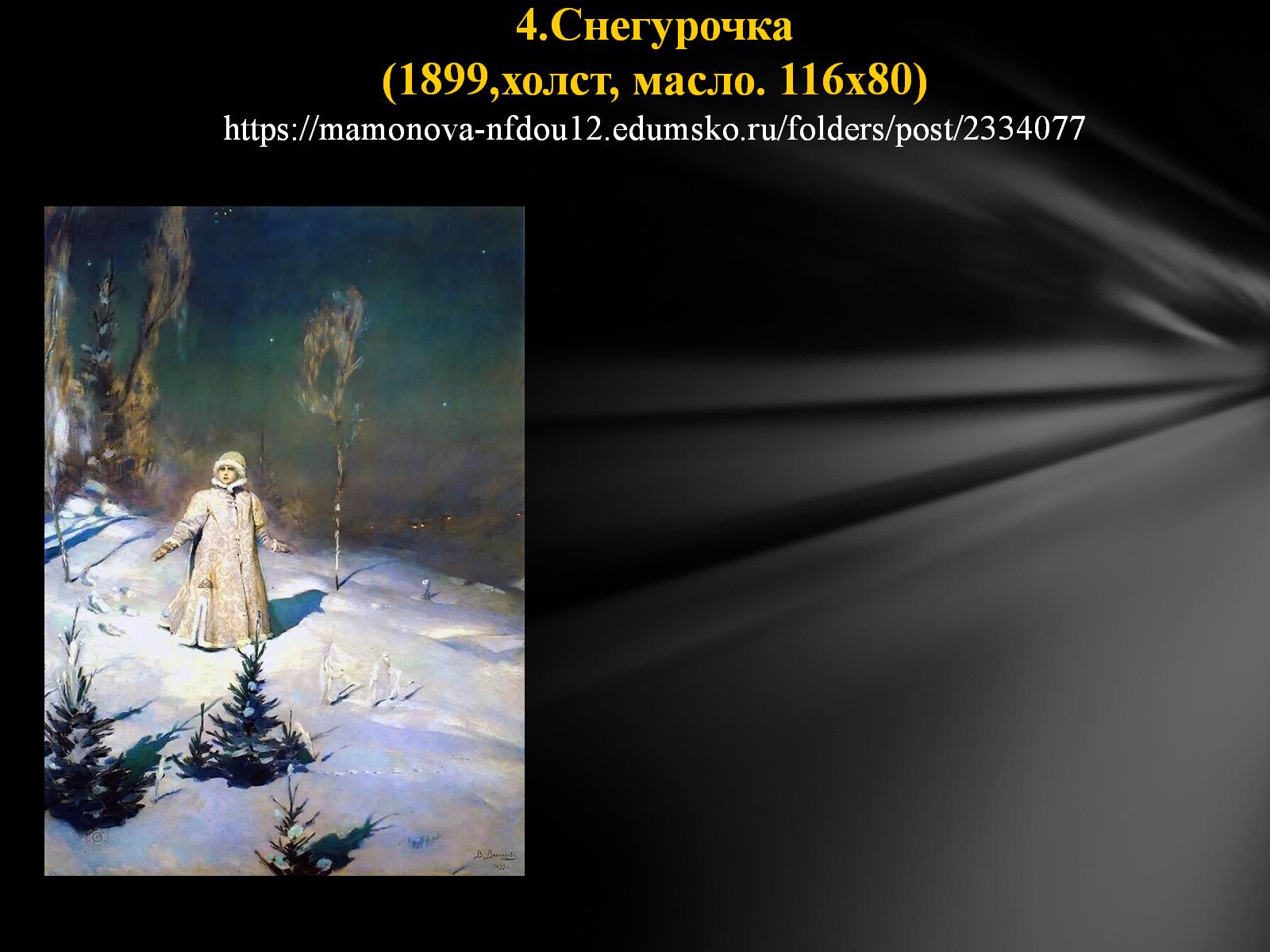 4.Снегурочка (1899,холст, масло. 116х80)https://mamonova-nfdou12.edumsko.ru/folders/post/2334077
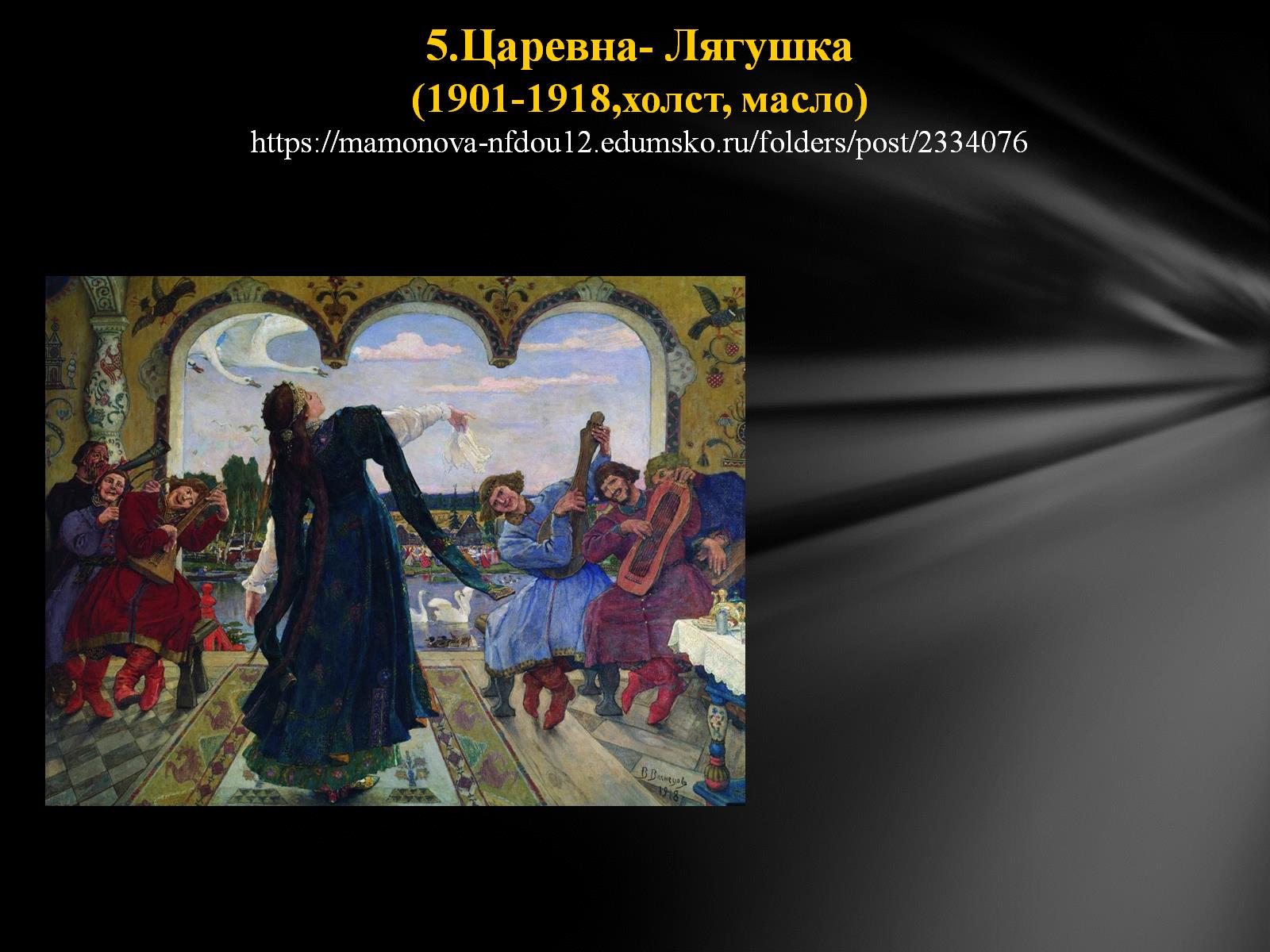 5.Царевна- Лягушка (1901-1918,холст, масло)https://mamonova-nfdou12.edumsko.ru/folders/post/2334076
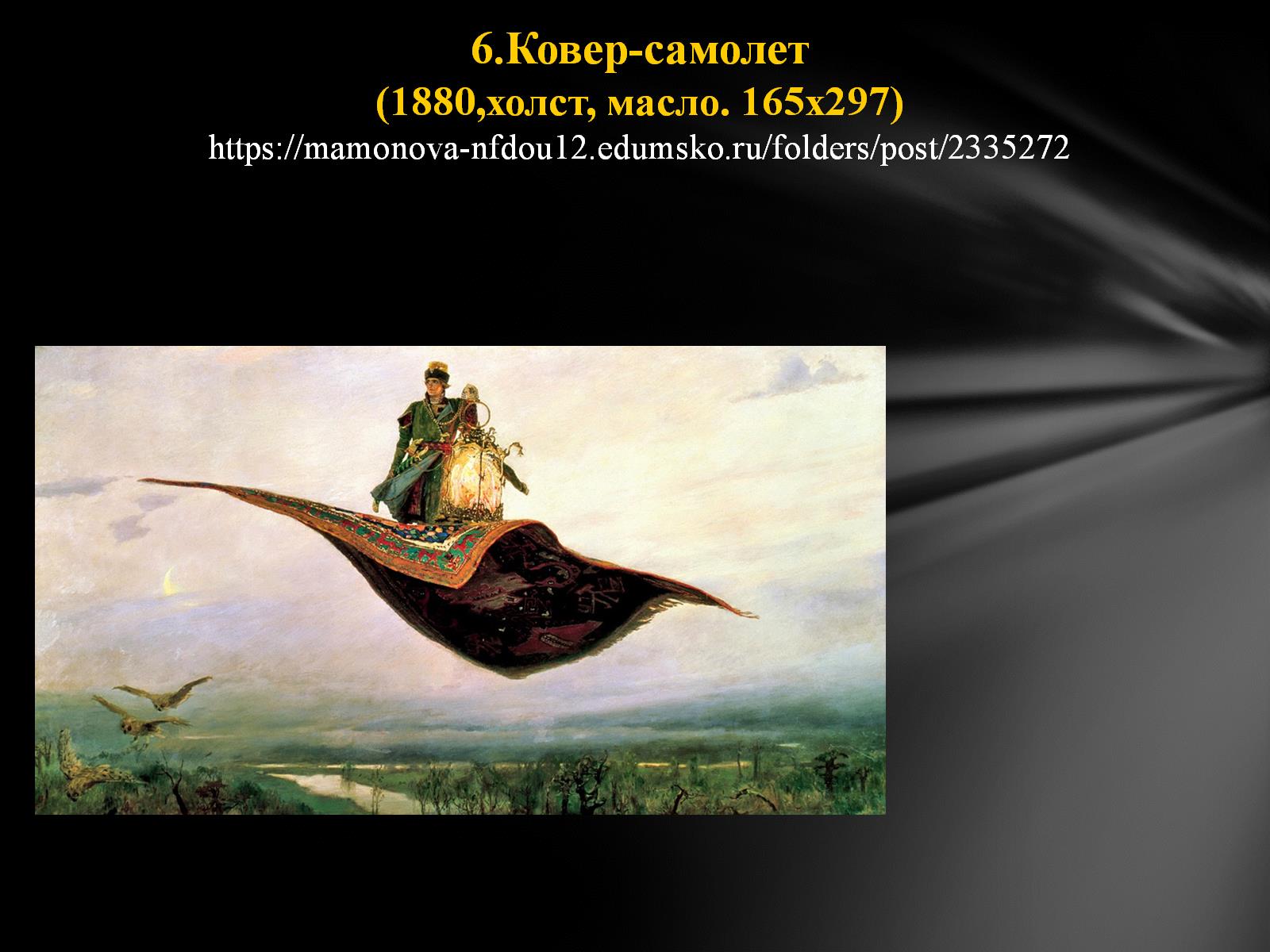 6.Ковер-самолет (1880,холст, масло. 165х297)https://mamonova-nfdou12.edumsko.ru/folders/post/2335272
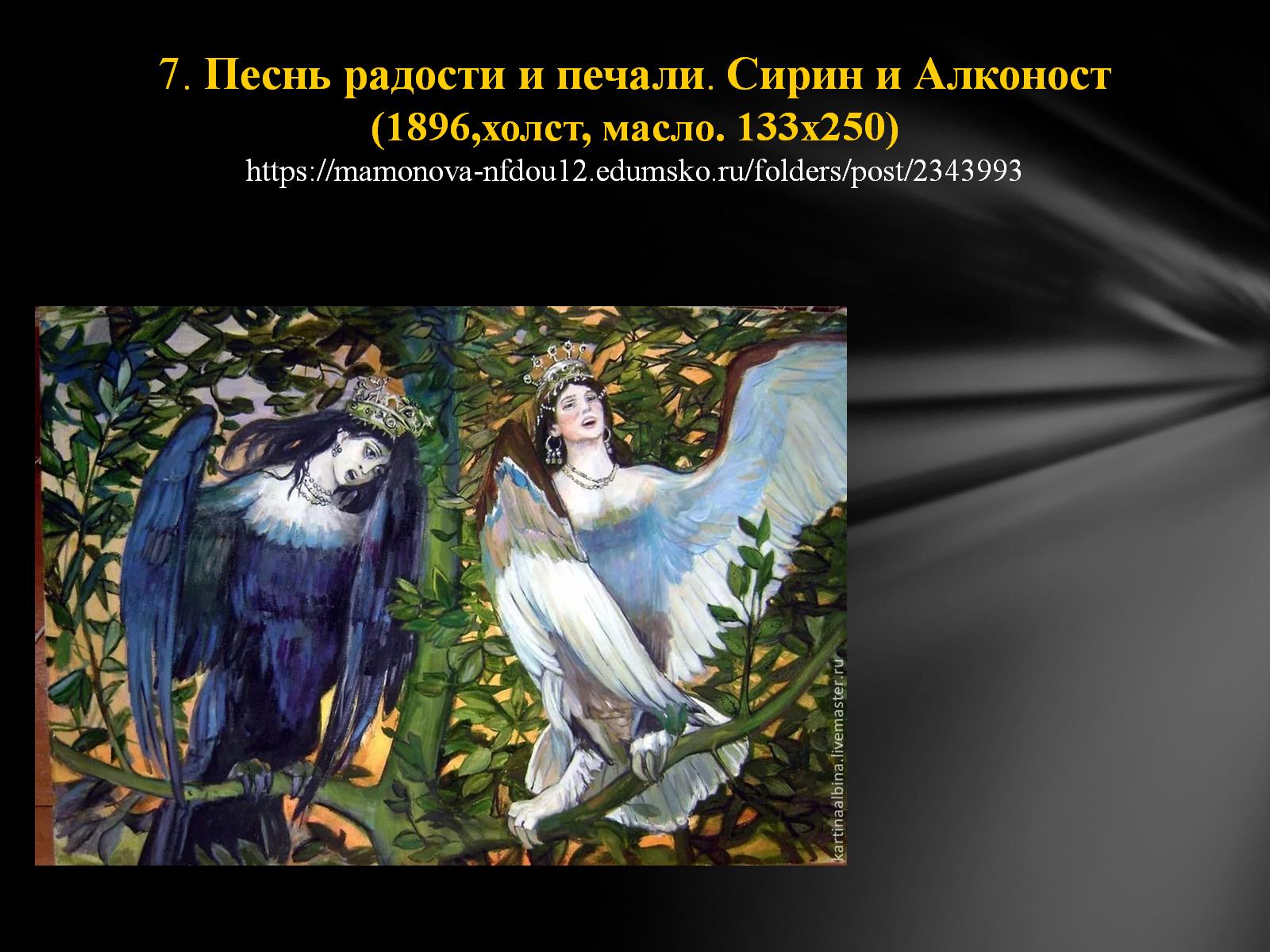 7. Песнь радости и печали. Сирин и Алконост (1896,холст, масло. 133х250)https://mamonova-nfdou12.edumsko.ru/folders/post/2343993
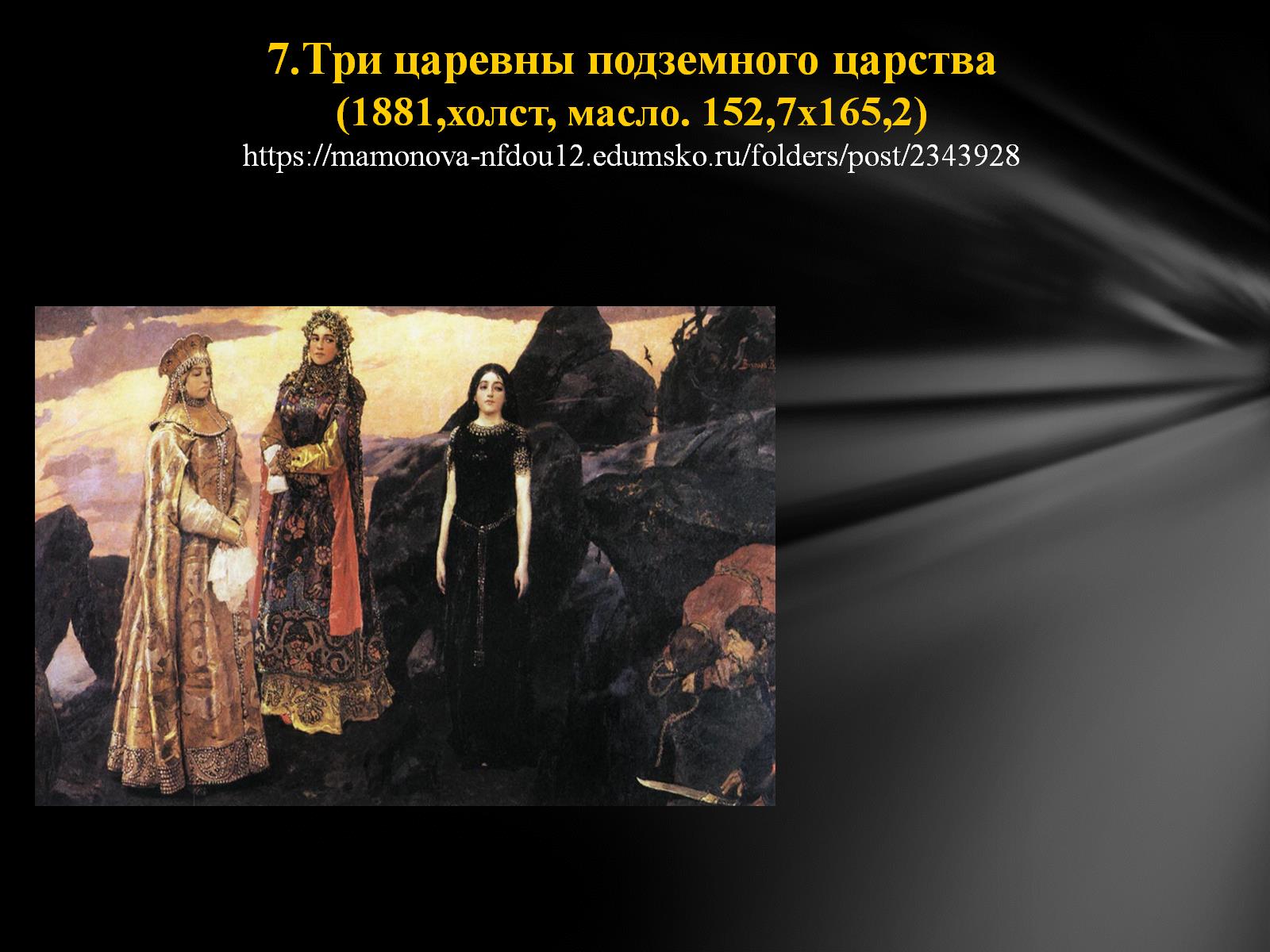 7.Три царевны подземного царства (1881,холст, масло. 152,7х165,2)https://mamonova-nfdou12.edumsko.ru/folders/post/2343928
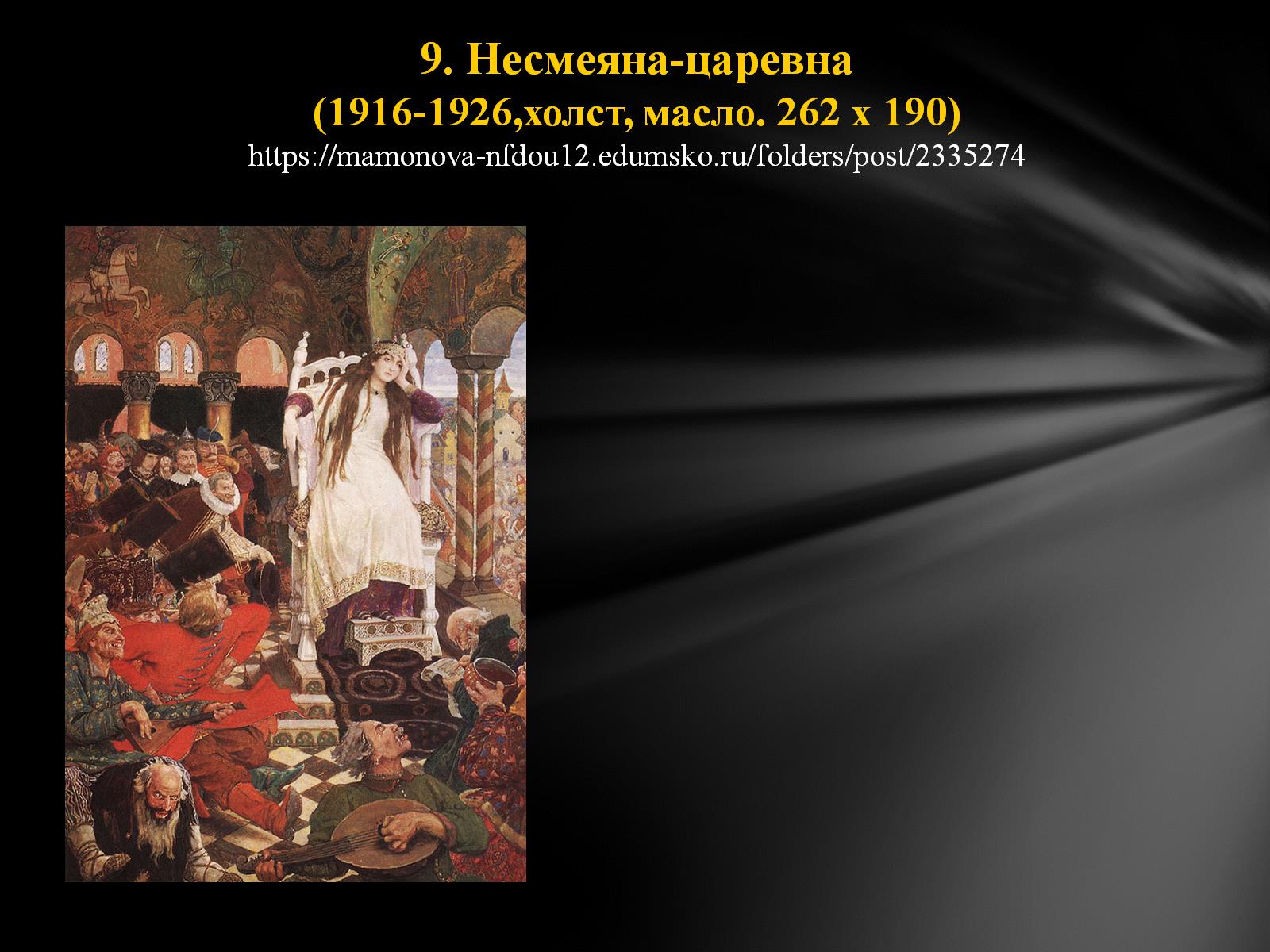 9. Несмеяна-царевна (1916-1926,холст, масло. 262 х 190)https://mamonova-nfdou12.edumsko.ru/folders/post/2335274
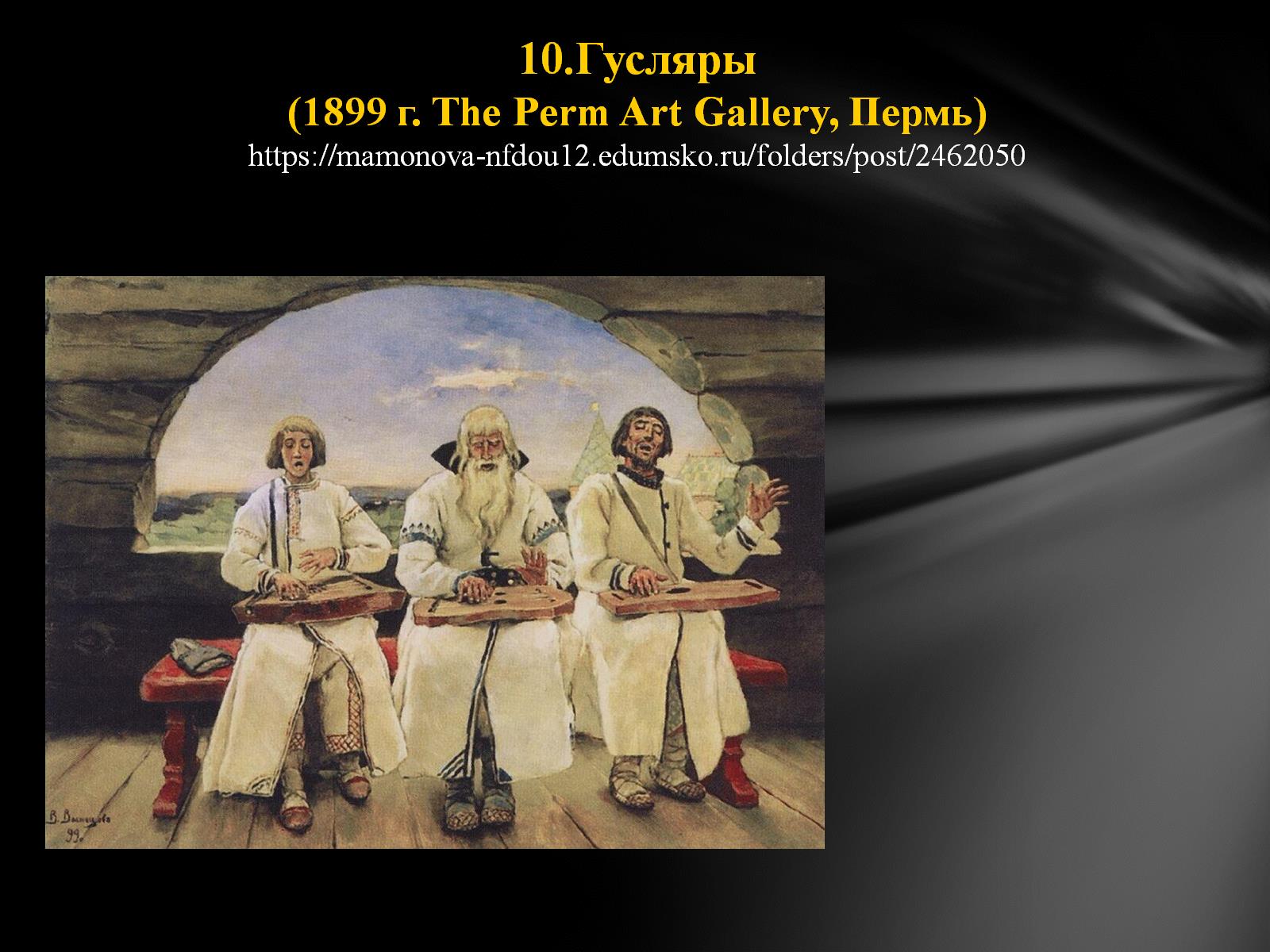 10.Гусляры(1899 г. The Perm Art Gallery, Пермь)https://mamonova-nfdou12.edumsko.ru/folders/post/2462050
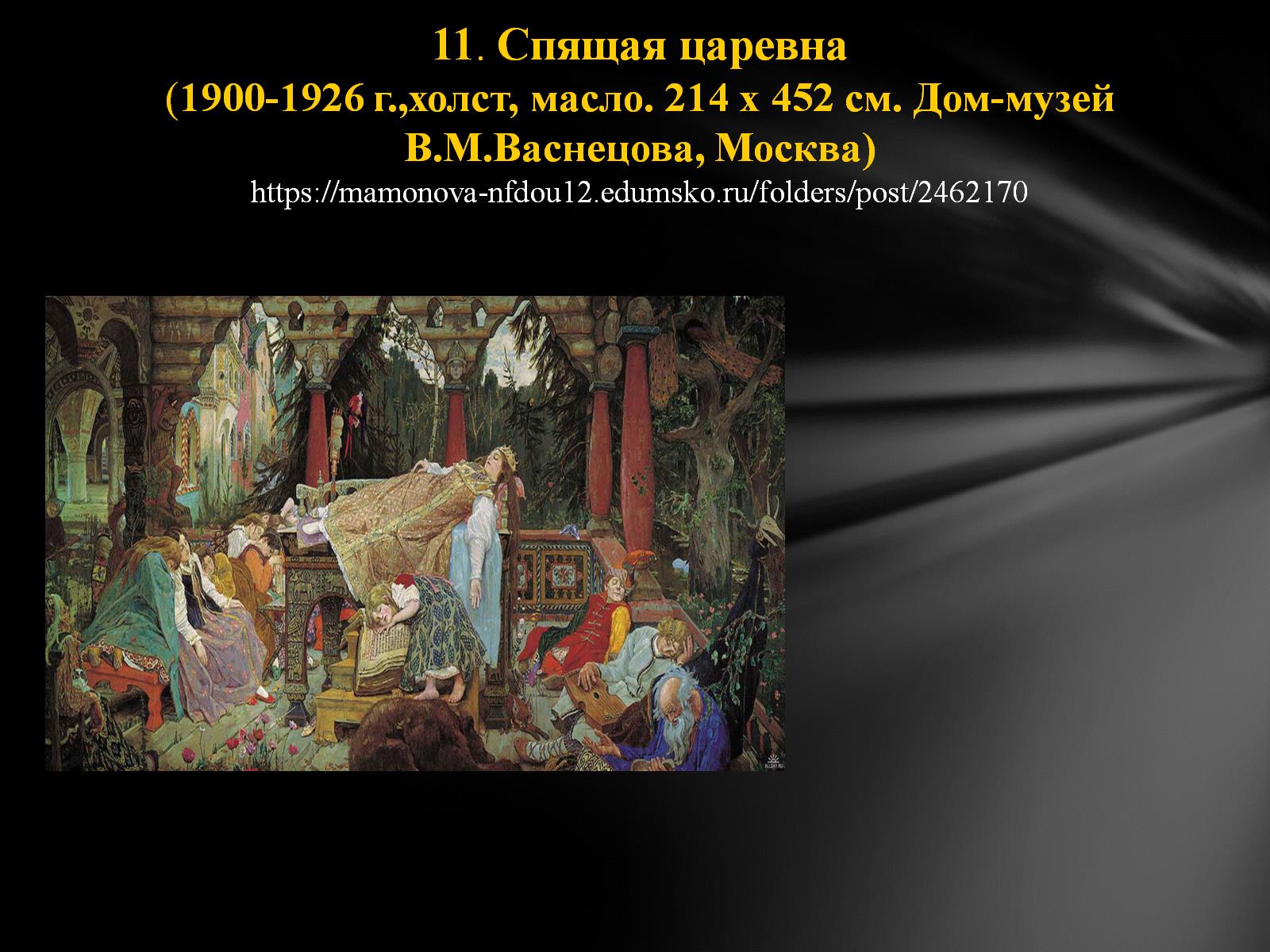 11. Спящая царевна(1900-1926 г.,холст, масло. 214 x 452 см. Дом-музей В.М.Васнецова, Москва)https://mamonova-nfdou12.edumsko.ru/folders/post/2462170
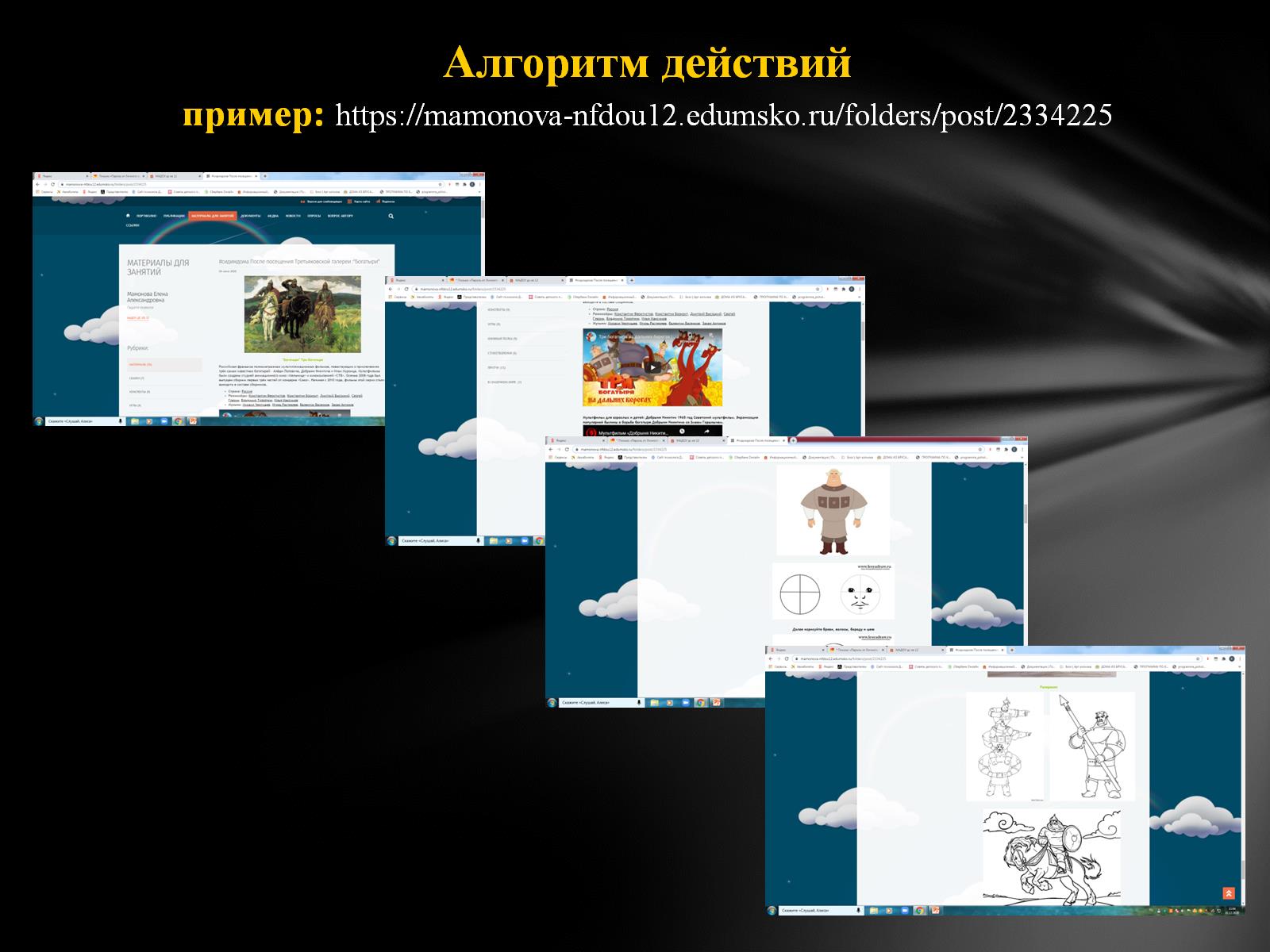 Алгоритм действийпример: https://mamonova-nfdou12.edumsko.ru/folders/post/2334225
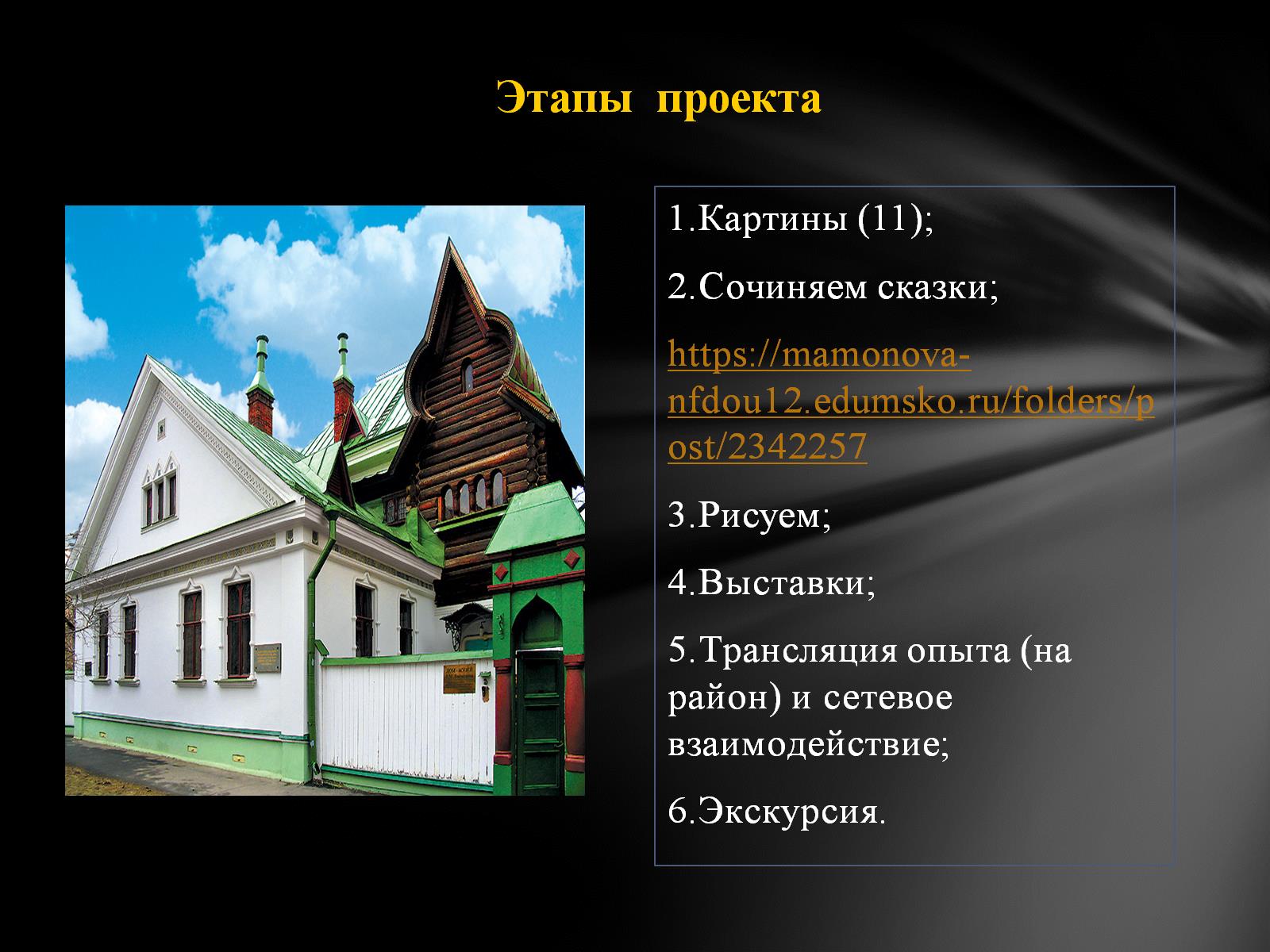 Этапы  проекта
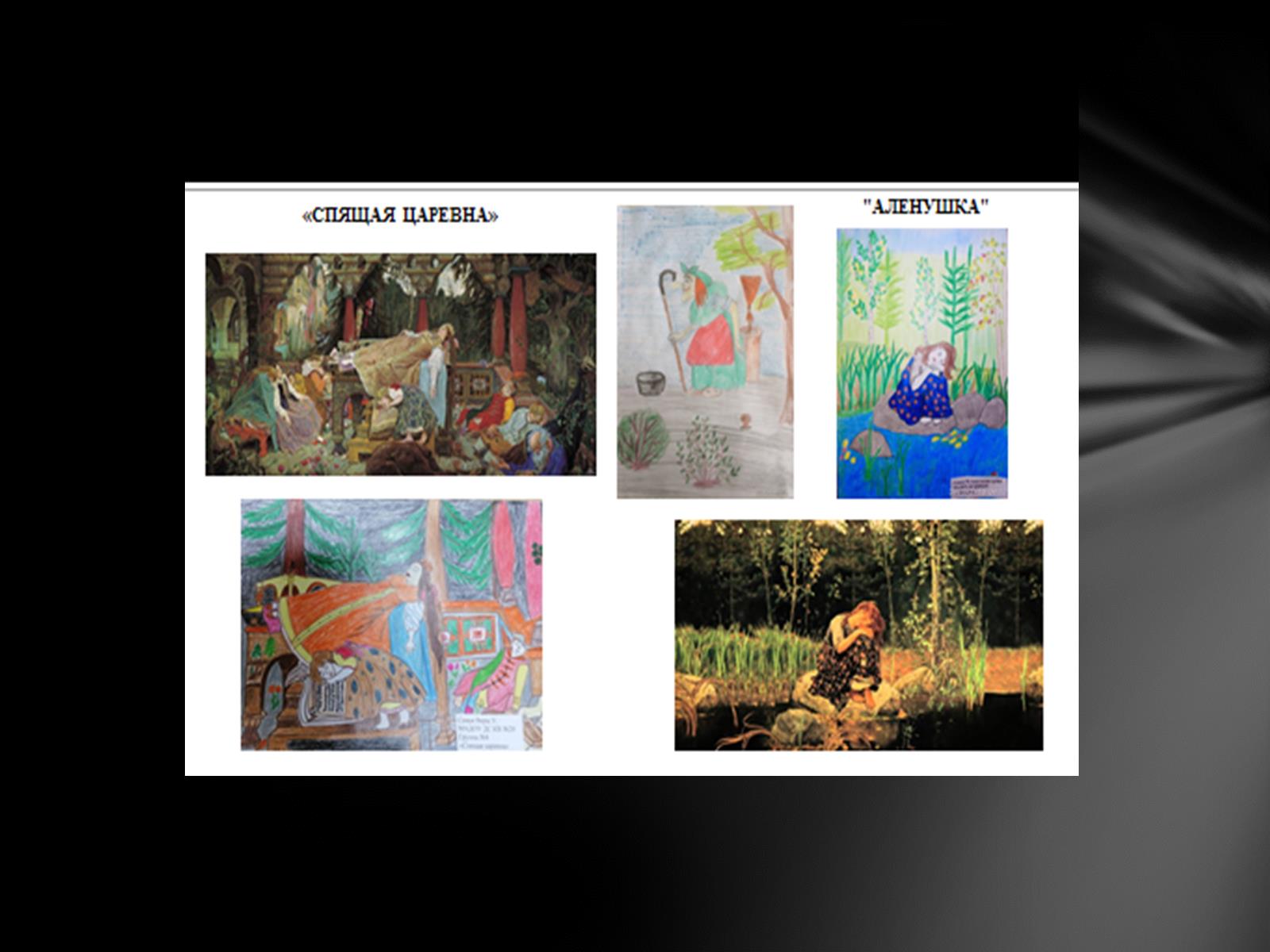 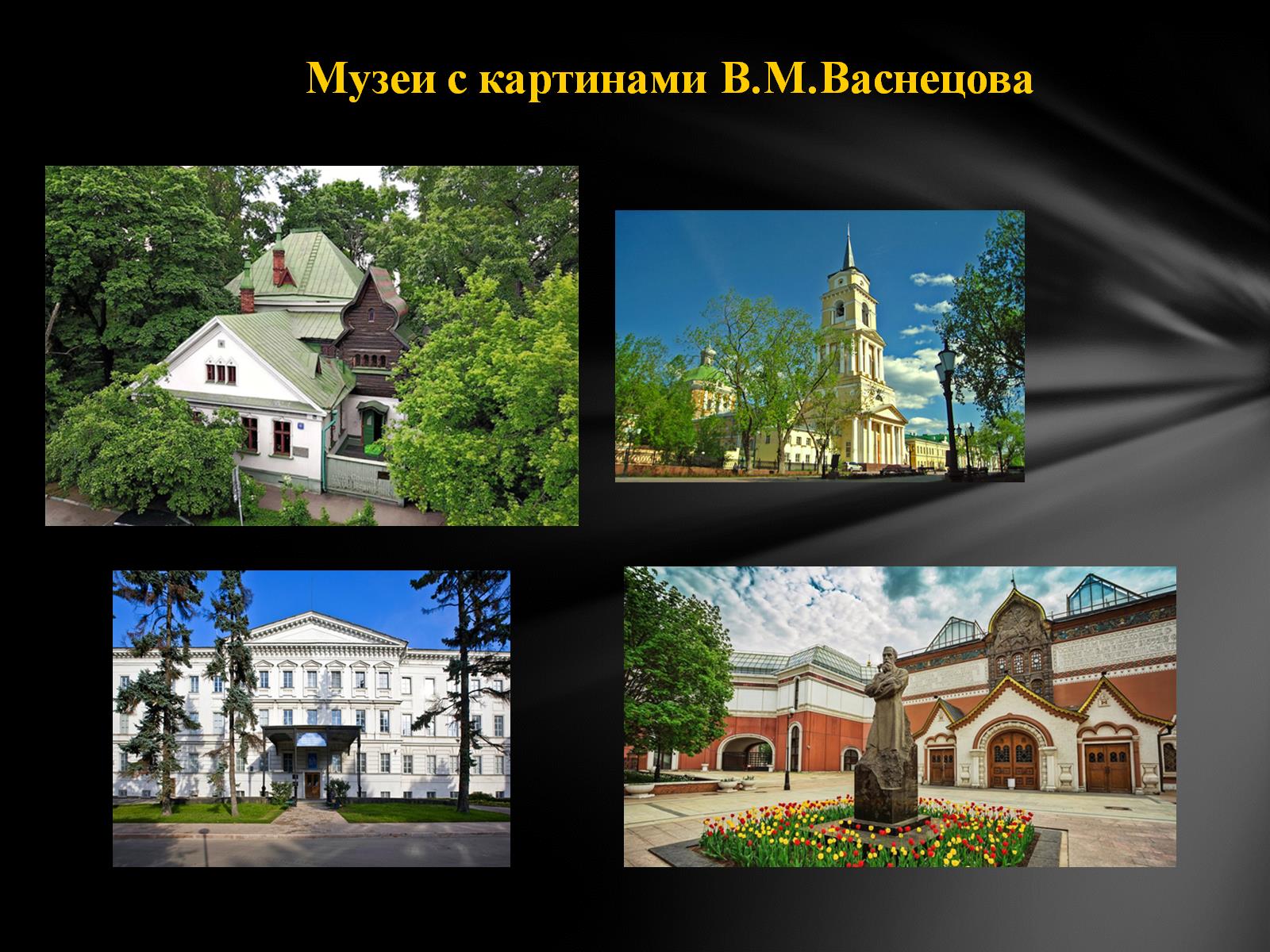 Музеи с картинами В.М.Васнецова
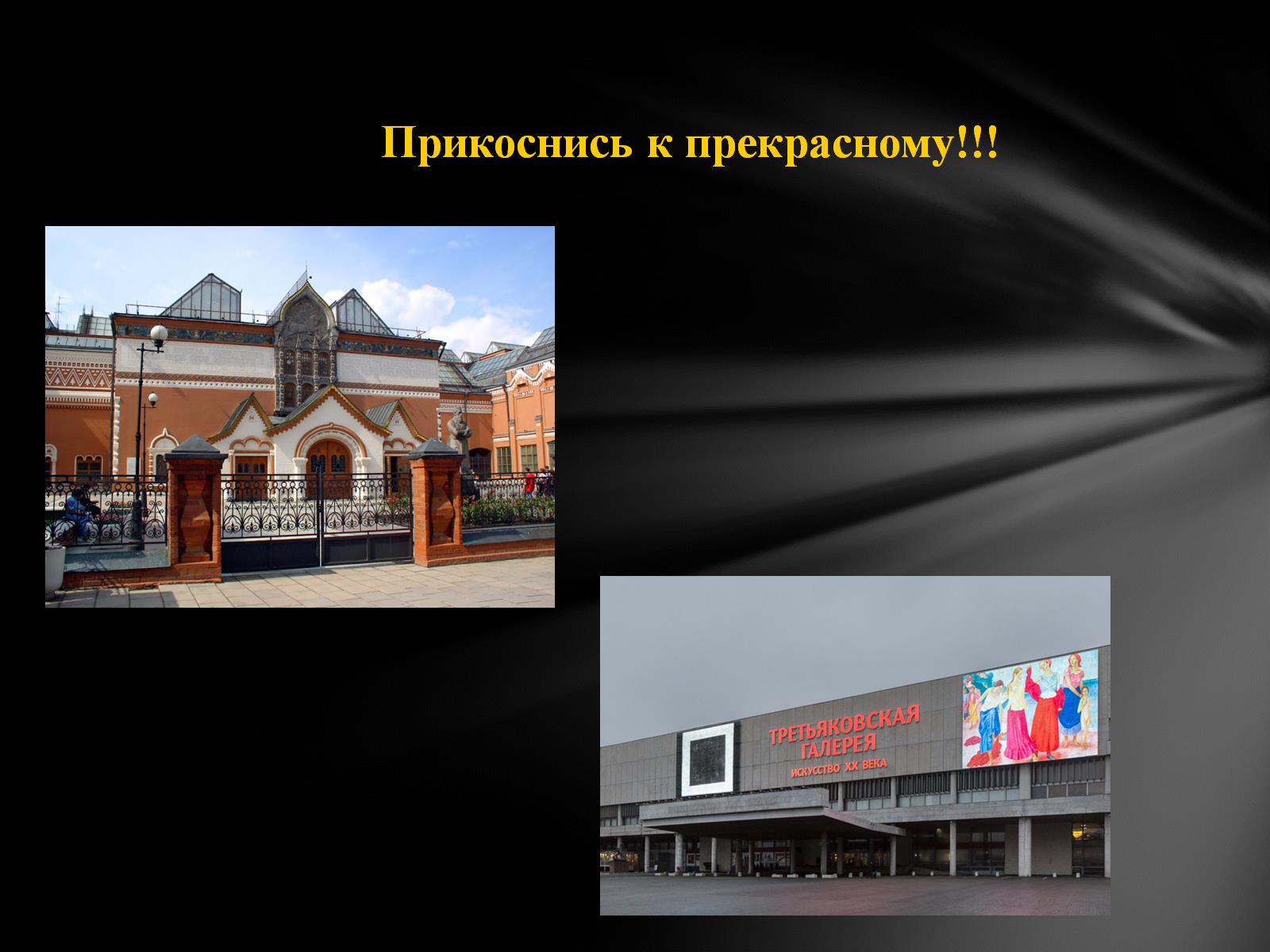 Прикоснись к прекрасному!!!